Department of Medicine2022
Looking back and moving forward
Announcements
The Chart is coming back-thank you Joe Pierson!

Summer slides:  “pre-grand rounds” rotating slides will continue each week as Weekly Update
	post your news and announcements
	look for the new faculty highlights
Welcome New Faculty
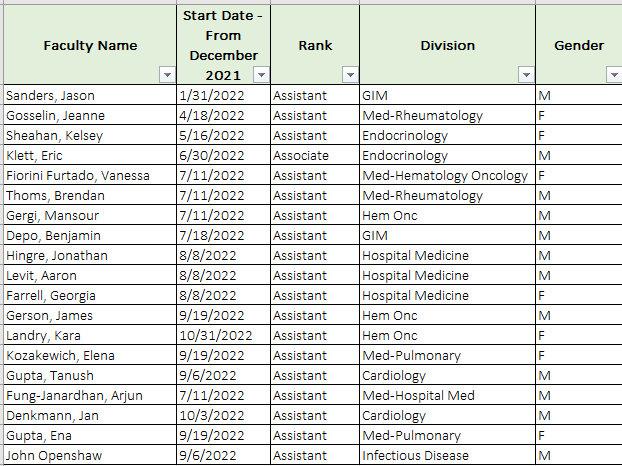 Welcome Incoming Residents
Preliminary
Dr. Ethan Bent - Radiology
Dr. Sheridan Joseph - Dermatology
Dr. Claudia Russell – PM&R
 
Preliminary Neurology
Dr. Samantha (Sam) Blum
Dr. Callie Brown
Dr. Taylor Lakusta-Wong
Dr. Adam Morehead
Dr. Sabrina Wirth
Preliminary Anesthesia
Dr. Alisha Booms
Dr. Sarah “Sally” Clark
Dr. Ryan Dwosh
Dr. Christopher Frederick
Dr. Jefferson Last
Dr. Anna Quinlan
Welcome Incoming Fellows
Department of Medicine Faculty Awards
June 10, 2022
Distinguished Clinician Award
Objective: To recognize outstanding clinicians in our department

Award Criteria: Our most accomplished and widely-recognized practicing physicians will be selected based on their recognition as an outstanding clinician, reputation as a "physician's physician," and their exceptional contributions in education, scholarship, administration or community service

Selection: DOM Faculty Development Committee
8
Distinguished Clinician Award
Nominees
Kemper Alston (Infectious Disease) 
Dennis Beatty (Gen Intern Med)
Zail Berry (Geriatric Medicine)
Maria Burnett (Hospital Medicine)
Garth Garrison (PCCM)
Glenn Goldman (Dermatology)
Naomi Hodde (Hospital Medicine)
Alana Nevares (Rheumatology)
Lou Polish (Infectious Disease)
Joel Schnure (Endocrinology)
Tim Whitman (Infectious Disease)
Joe Winget (Cardiology)
9
Distinguished Mentor Award
Objective: To reward the often overlooked but pivotal role mentors play in future and current careers

Award Criteria: Nominees may be considered for any of the following mentorship roles:
Clinical Resident or Fellow Mentor
Faculty Mentor
Graduate Student or Post-Doctoral Fellow Mentor

Selection: The Department of Medicine Research Committee
10
Distinguished Mentor Award
Nominees
Molly Barry (Heme-Onc)
Jason Botten (Immunobiology)
Garth Garrison (PCCM) 
Amanda Kennedy (Hospital Medicine)
Richard Pinckney (Gen Intern Med)
11
Meritorious Service Award
Objective: To recognize faculty who have demonstrated outstanding service over the past year

Award Criteria: Candidates will be selected based on the basis of exceptional service and citizenship to the department, medical center, college, community, and/or profession over the past year

Selection: The Department of Medicine Vice Chairs Committee
12
Meritorious Service Award
Nominees
Gil Allen (PCCM)
Kemper Alston (Infectious Disease)
MaryEllen Antkowiak (PCCM)
Ralph Budd (Immunobiology & Rheumatology)
Kim Dittus (Heme-Onc)
Zech Gardner	(Hospital Medicine)
Bonnie Libman (Rheumatology)
Carrie Lyon (Hospital Medicine)
Cindy Noyes (Infectious Disease)
Laura Paxton (Rheumatology)
Jeffrey Rimmer (Nephrology)
13
Quality Scholarship Award
Objective: To recognize faculty and/or faculty-led teams in the Department of Medicine (DOM) who have demonstrated excellence in scholarly quality improvement, patient safety, or high value care

Award Criteria: Candidates will be selected based on their leadership in improving the quality, safety, or value of care for patients utilizing rigorous and scholarly approaches, with dissemination of the findings through presentation and/or publication

Selection: The Department of Medicine QA&I Committee
14
Quality Scholarship Award
Nominees
Melanie Bui (Dermatology)
Eric Ganguly (Gastroenterology)
Chris Holmes (Heme-Onc)
Charlotte Teneback (PCCM)
Tim Whitman (Infectious Disease)
15
[Speaker Notes: Presented by:]
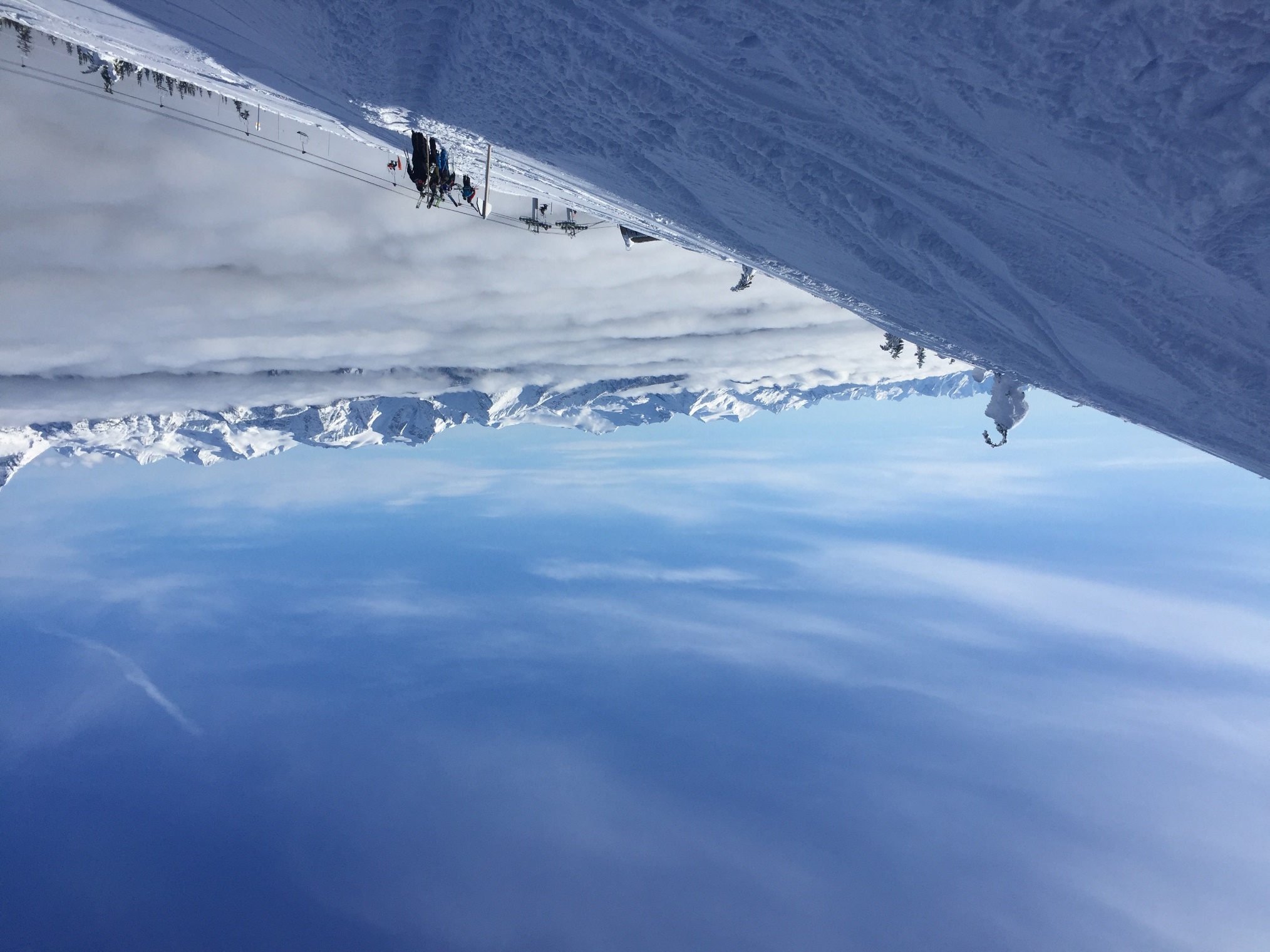 March 10, 
2020
March 12, 2020
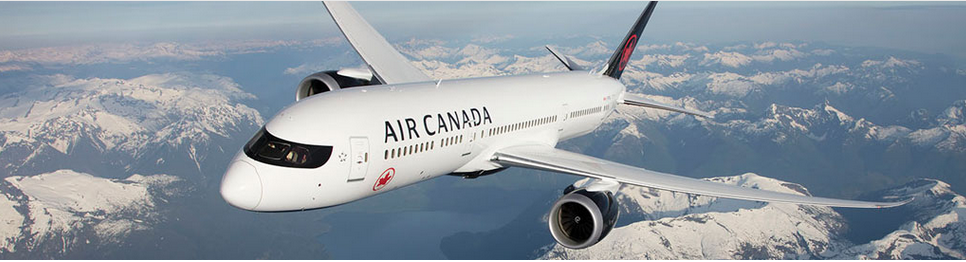 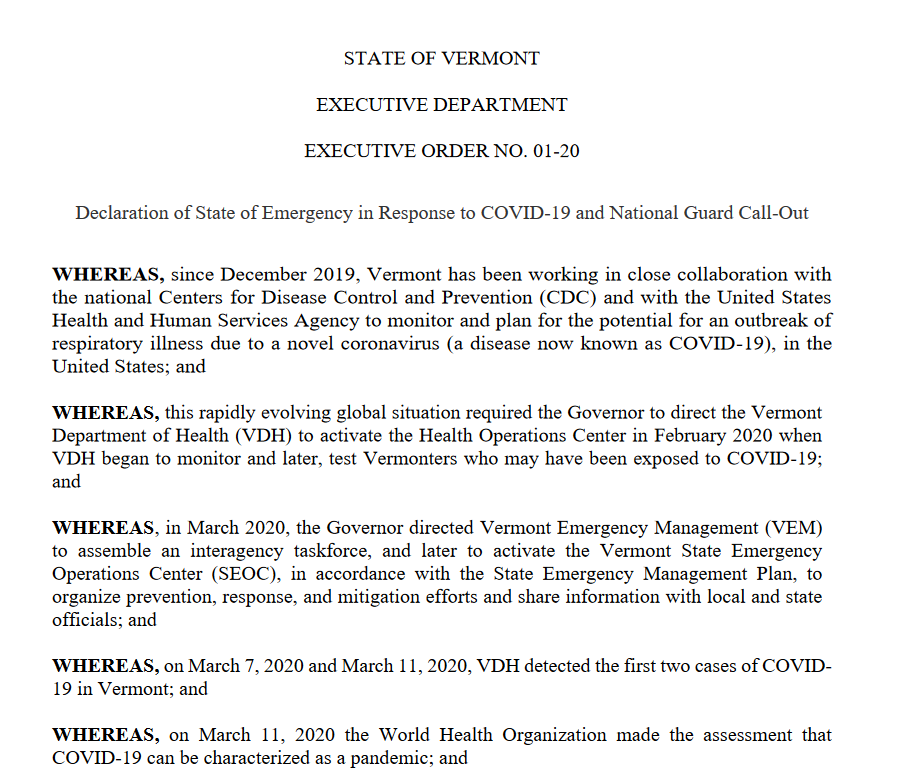 March 13, 2020
April 4, 2020
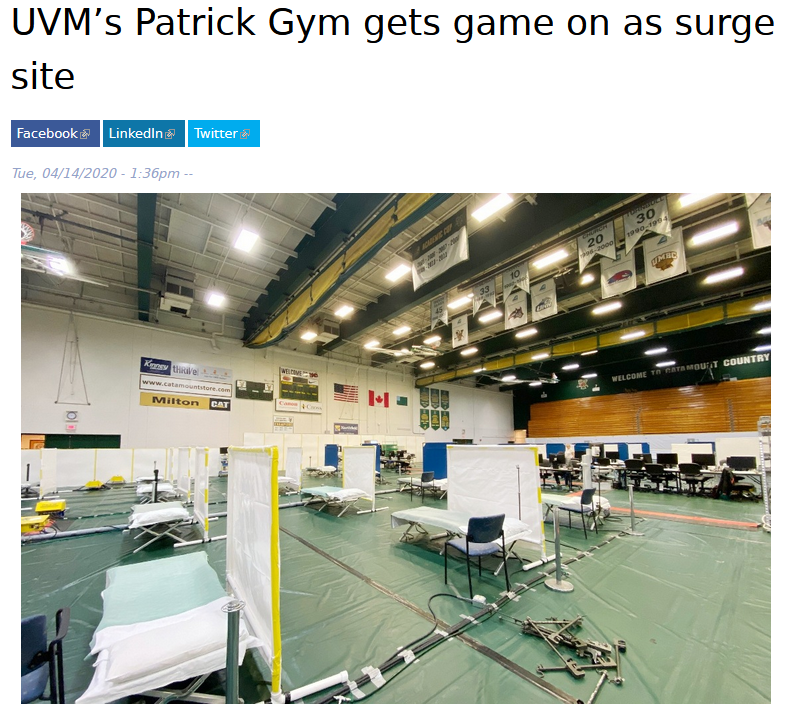 Sunday March 22, 2020: DOM

Succession plans for all leaders complete
Four deep coverage plan complete
April 4, 2020
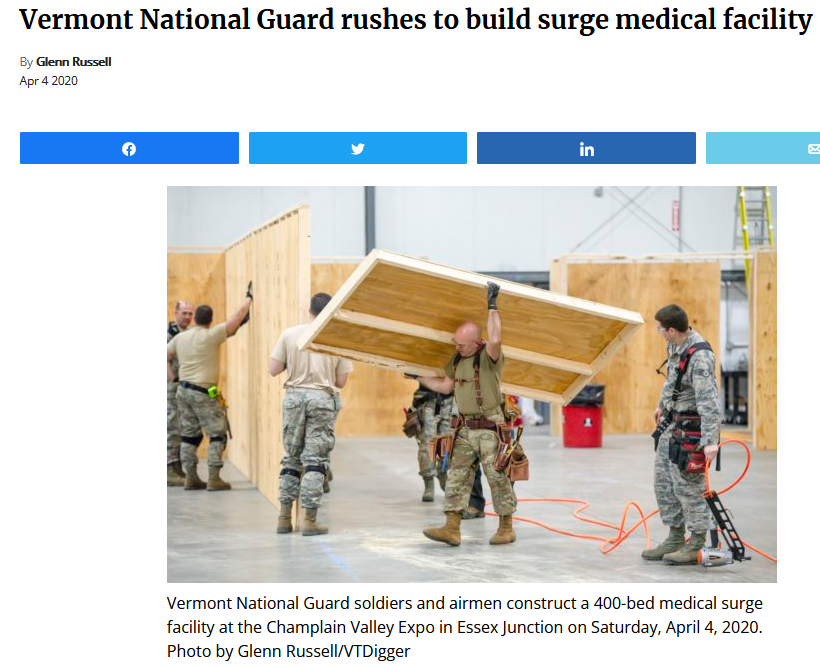 March 30, 2020:  Hospital Surge Plan Coverage
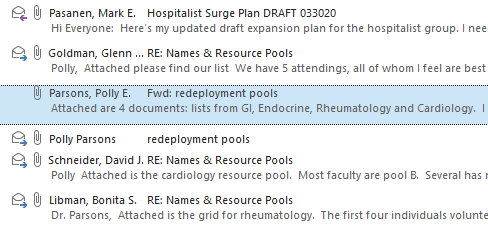 And Zoom Became the New Normal
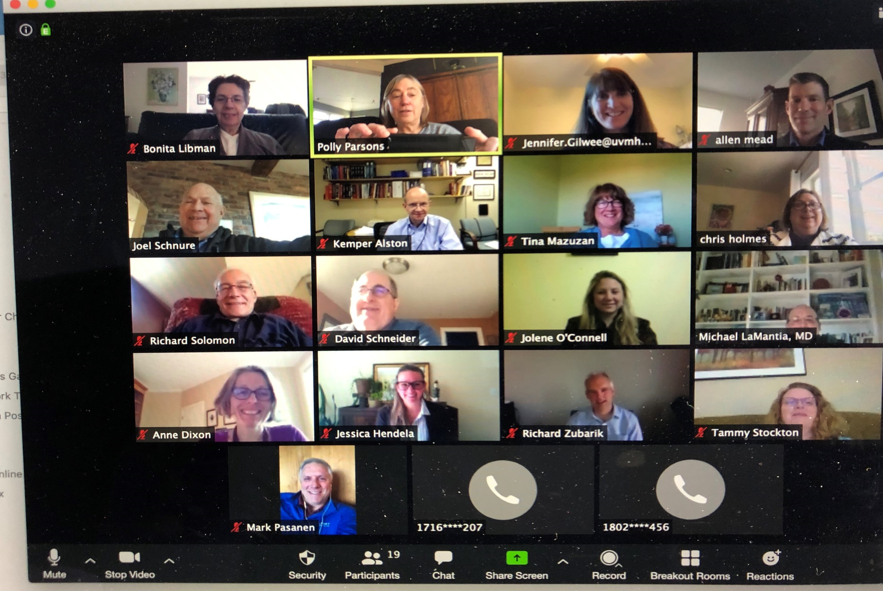 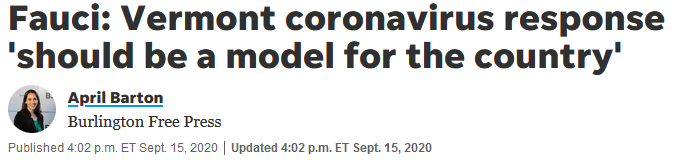 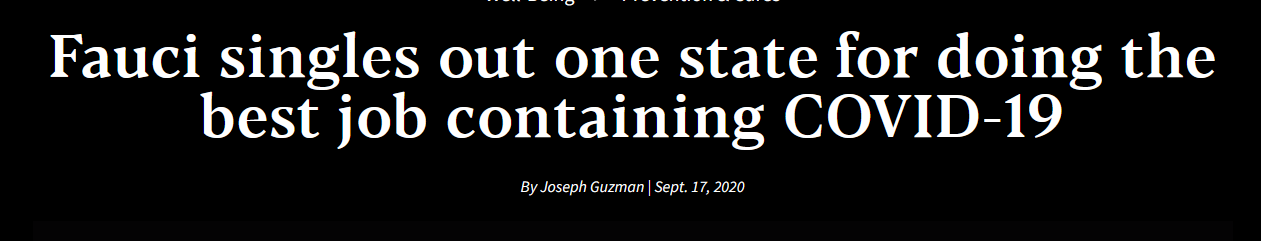 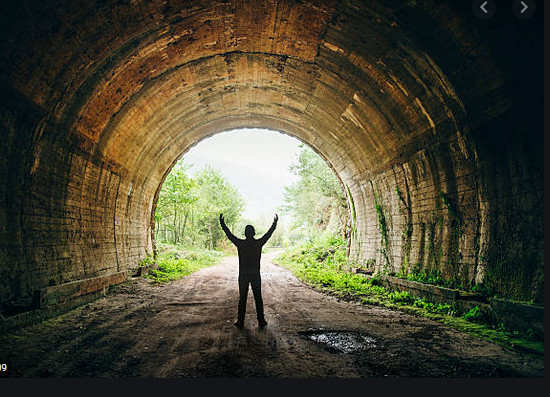 October 28, 2020
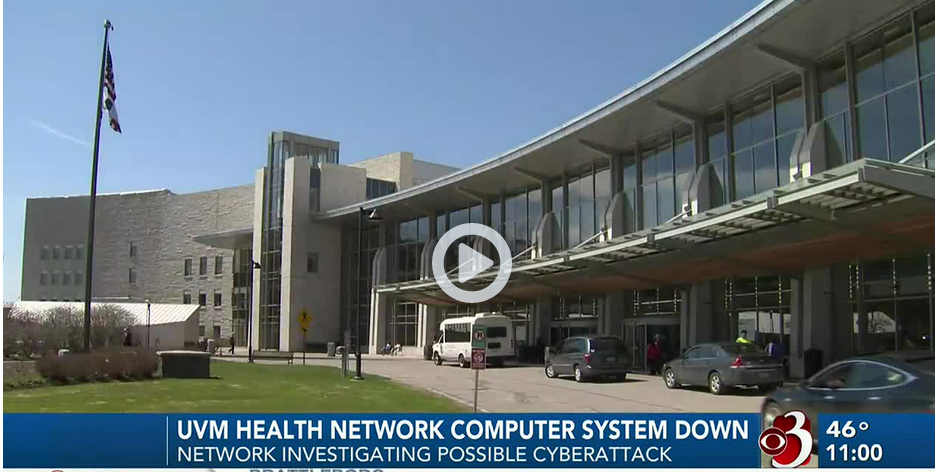 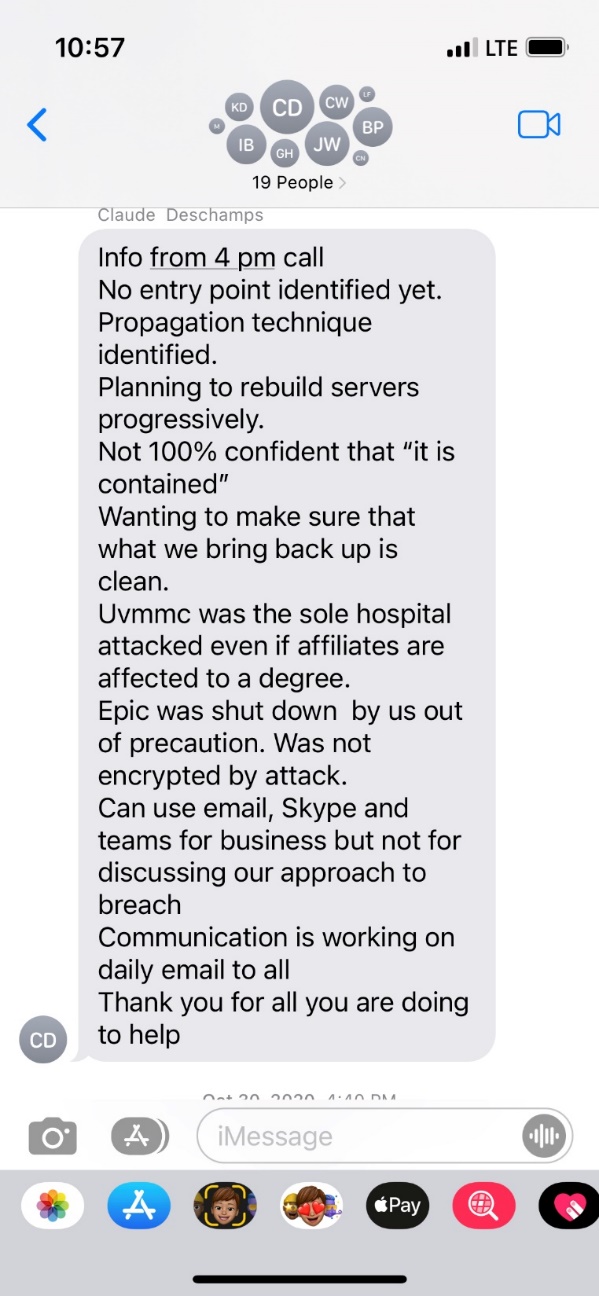 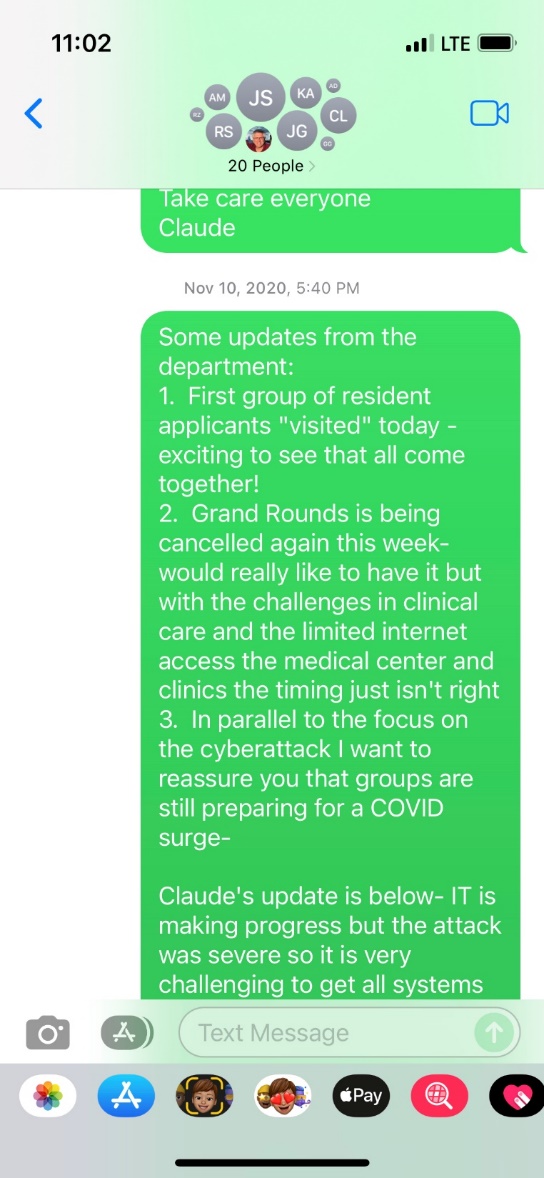 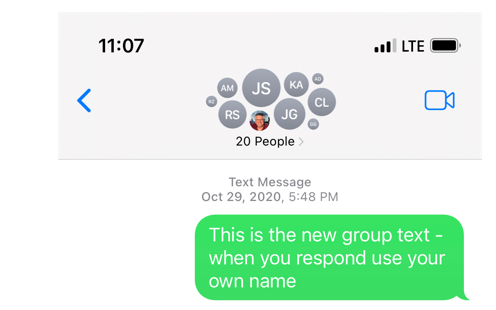 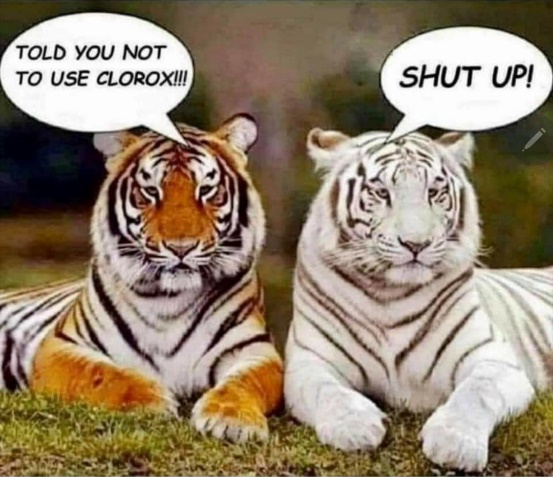 Oh yeah, and that happened……..
October 31, 2020
November 12, 2020
FA OR Shutdown
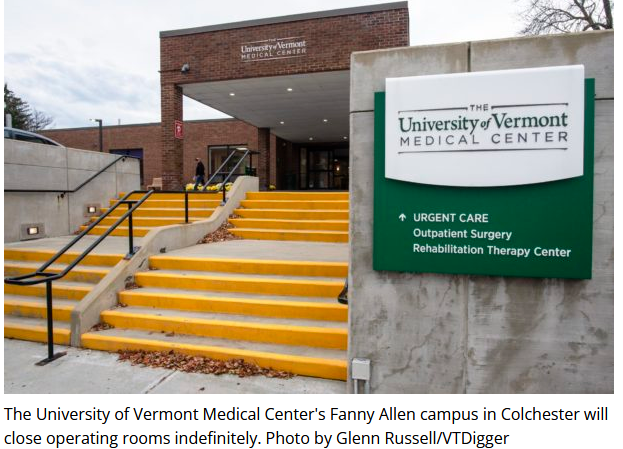 April 4, 2022
ORs Flood
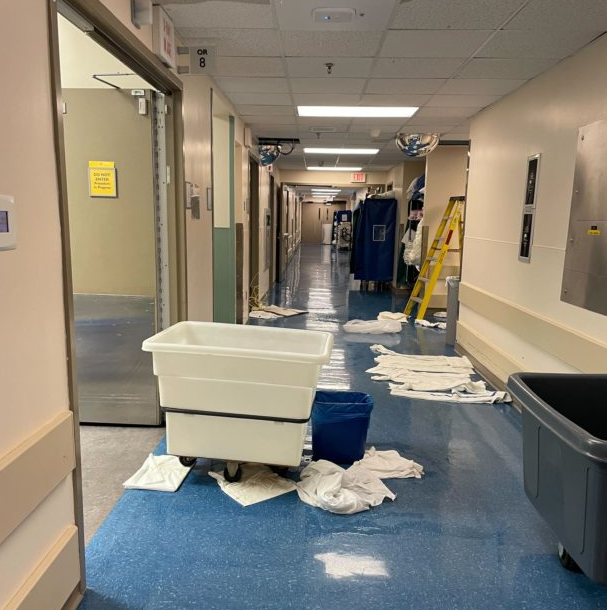 Outside Our Own Walls
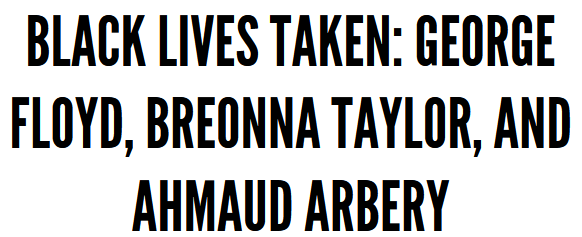 Mass Shootings in US
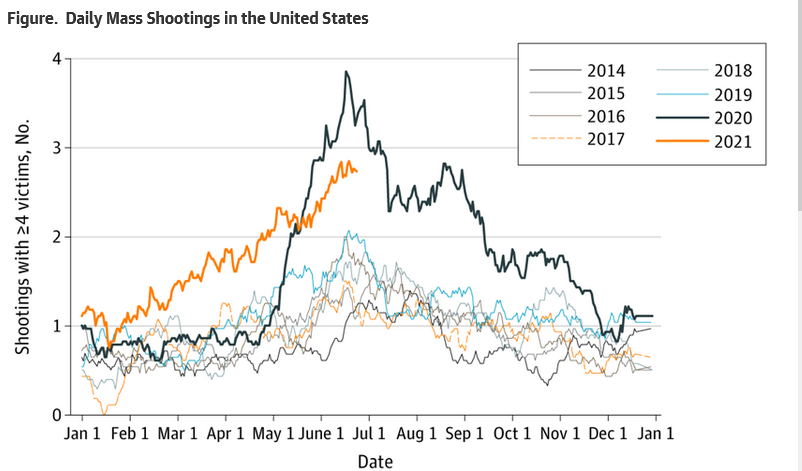 June 16, 2020
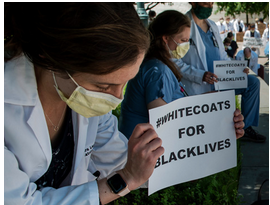 DOM Meeting December 2021Looking forward to 2022!
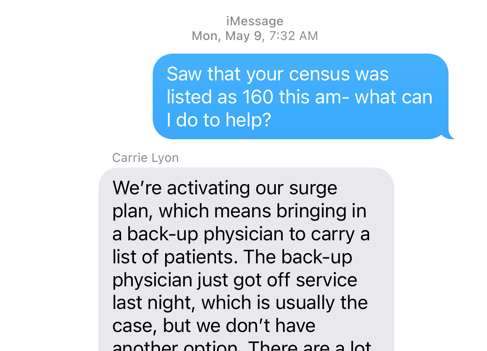 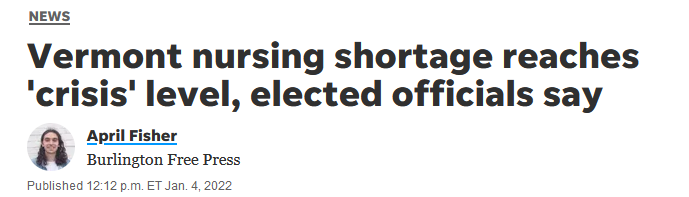 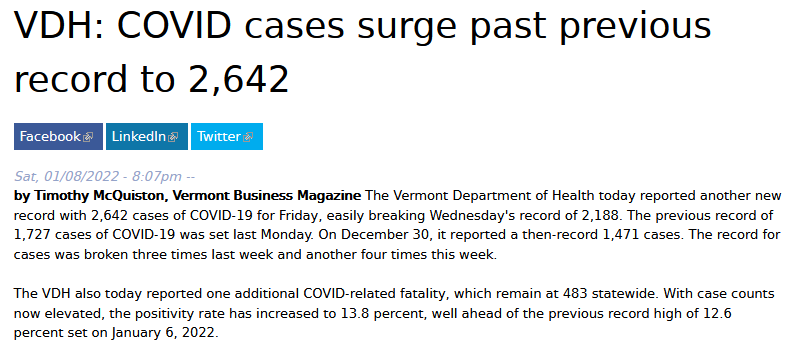 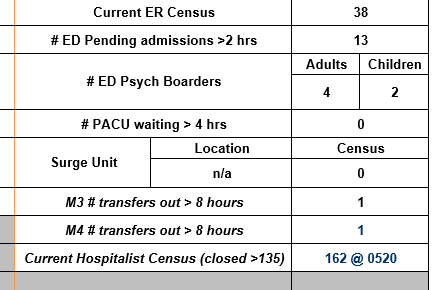 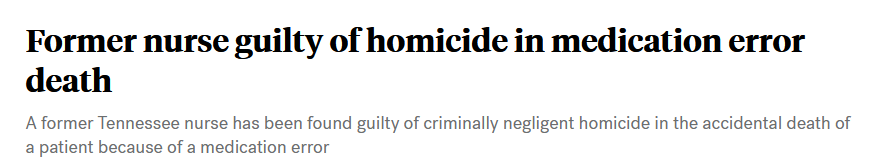 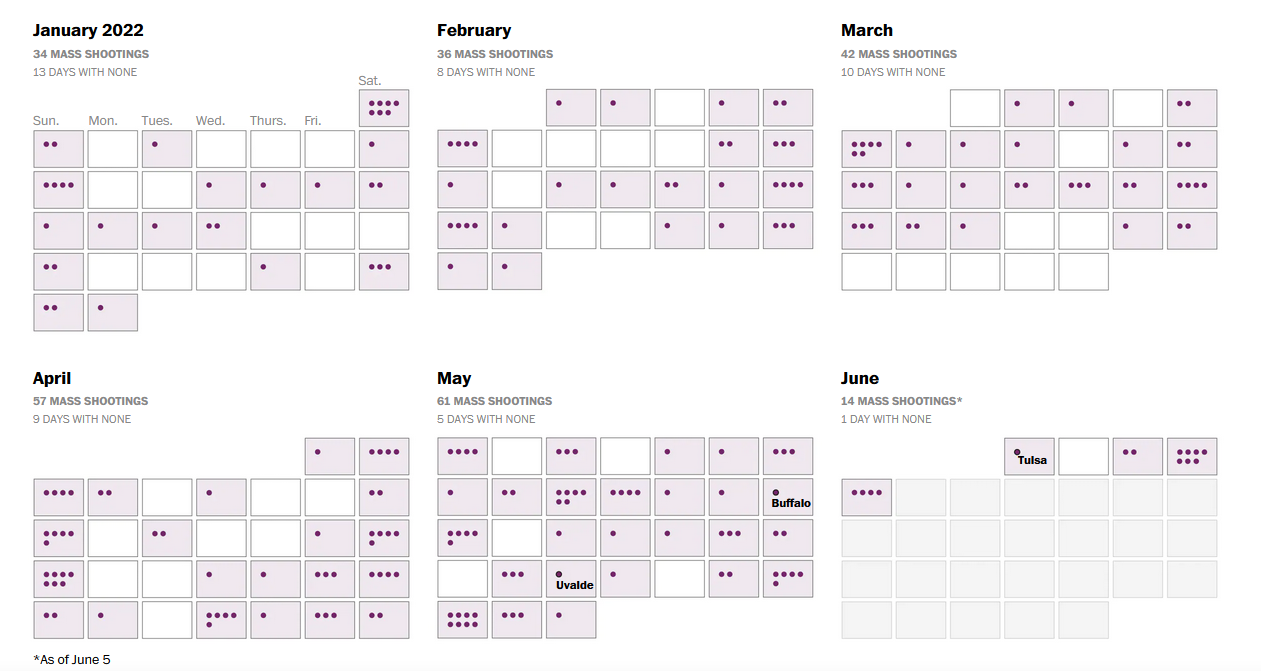 Russia invades Ukraine 2022
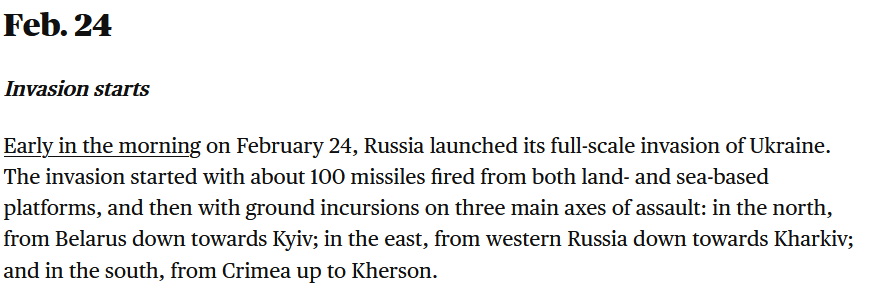 Department of MedicineJune 2022
Growing and continuing to “punch above its weight” 



							But ……tired.
Who Are We?
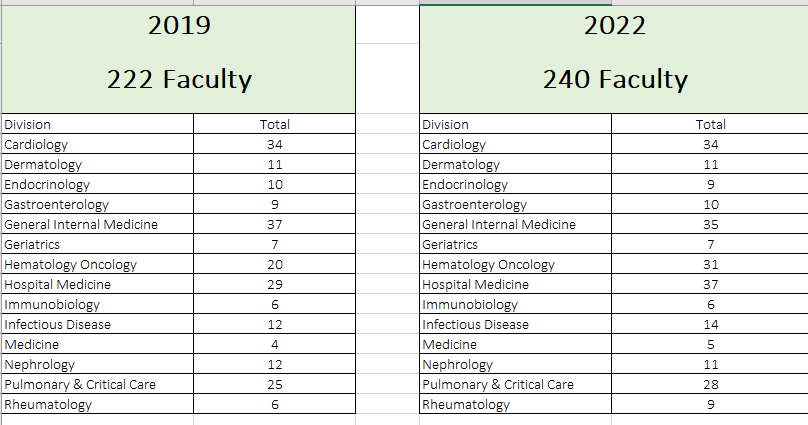 Recruitment and Retention
EPIC Sprint ProgramStarted in DOM:  GIM and ID
Faculty Development and Faculty Engagement Committees:
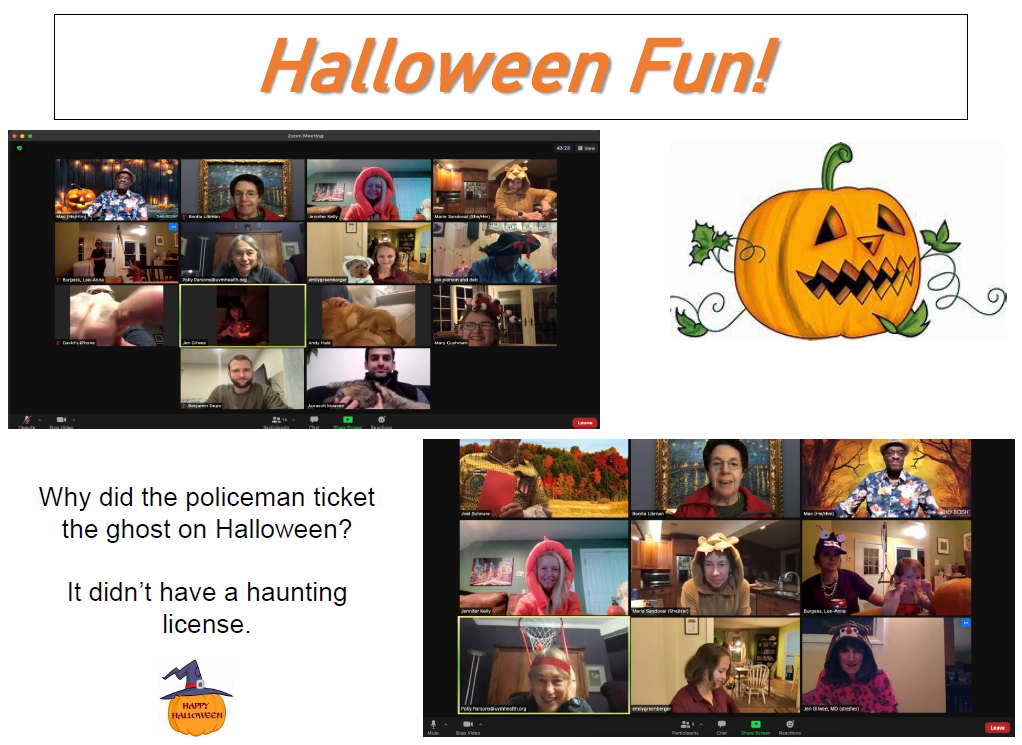 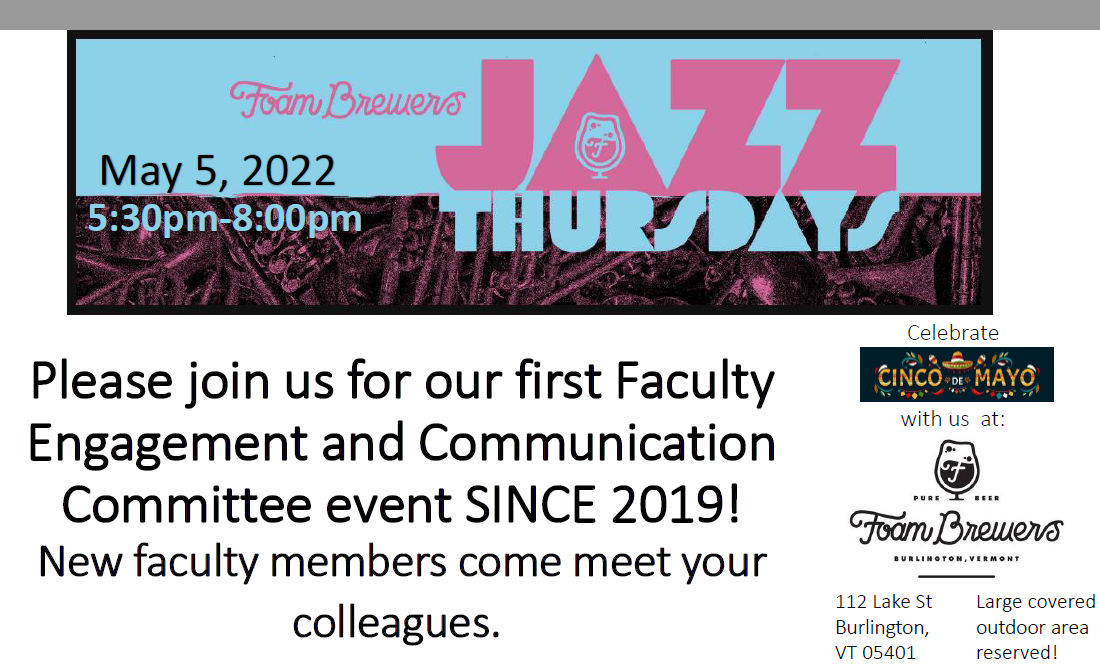 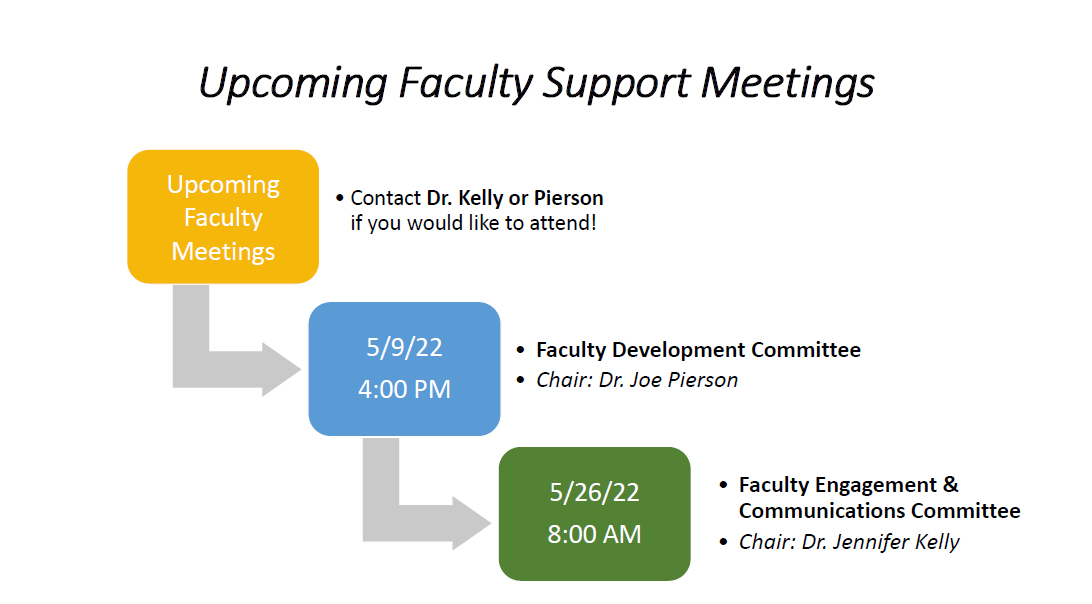 DOM Gender Equity Group


DOM DEI Committee
DOM Mentorship 
Program
Gender Equity Group, DOM
Drs. Emily Greenberger, Kristen Pierce, Jennifer Kelly, Sherrie Khadanga, Rachel McEntee, Katherine Menson, Halle Sobel, Doris Strader, Emily Strout and Elizabeth Wahlberg
Spring Grand Rounds: Review of Gender Equity in Academic Medicine
DOM Gender Equity Survey Results
June 6 Presentation at the LCOM Gender Equity Meeting
Networking and social event for all in August, Stay tuned…
34
DOM DEI COMMITTEE
Macaulay Onuigbo- Co-Chair
Marie Sandoval- Co-Chair
Katie Menson- Assoc Program Director, IM Residency
Dragos Banu
Diane Haddock
Naomi Hodde
Mohit Jindal
Jennifer Kelly
Carolyn Morris
Kristen Pierce
Bonita Libman
Shreya Amin- departing 6/2022
Ben Depo-transitioning 6/2022
DOM DEI work groups
Subgroups of this committee 
1.     Vision: Education, DEI department plans
2.     People: Pipelines to develop change
3.     Data: Collecting, synthesizing, assessing metrics of our changes
DOM DEI committee
Please let us know if you are a resident or fellow who is interested in joining our committee.
Please do not hesitate to contact us.
We meet once a month.
The subgroups have started working on the different strategies and methodologies to achieve the committee goals and objectives.
The committee reports directly to the Chair, Department of Medicine, and is working in collaboration with the LCOM Dean’s Advisory Committee on Diversity, Equity & Inclusion.
Our Team
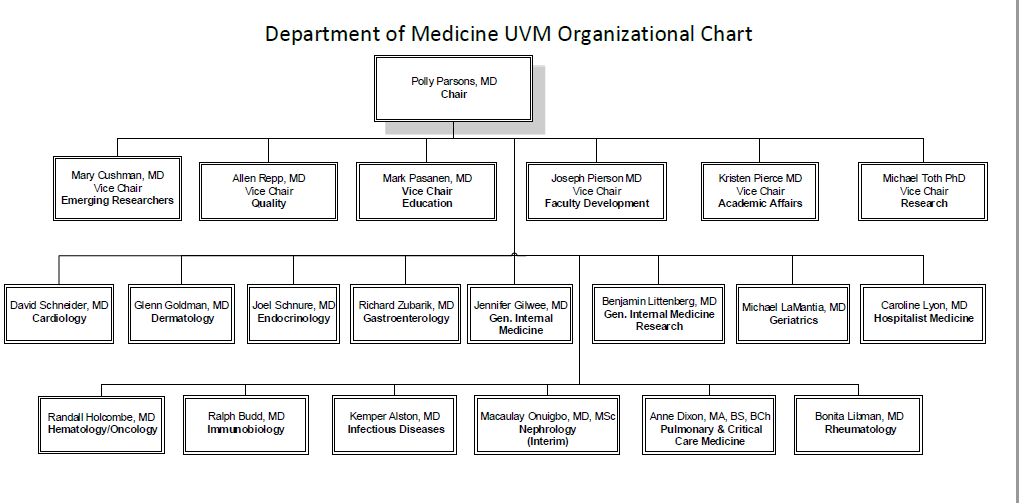 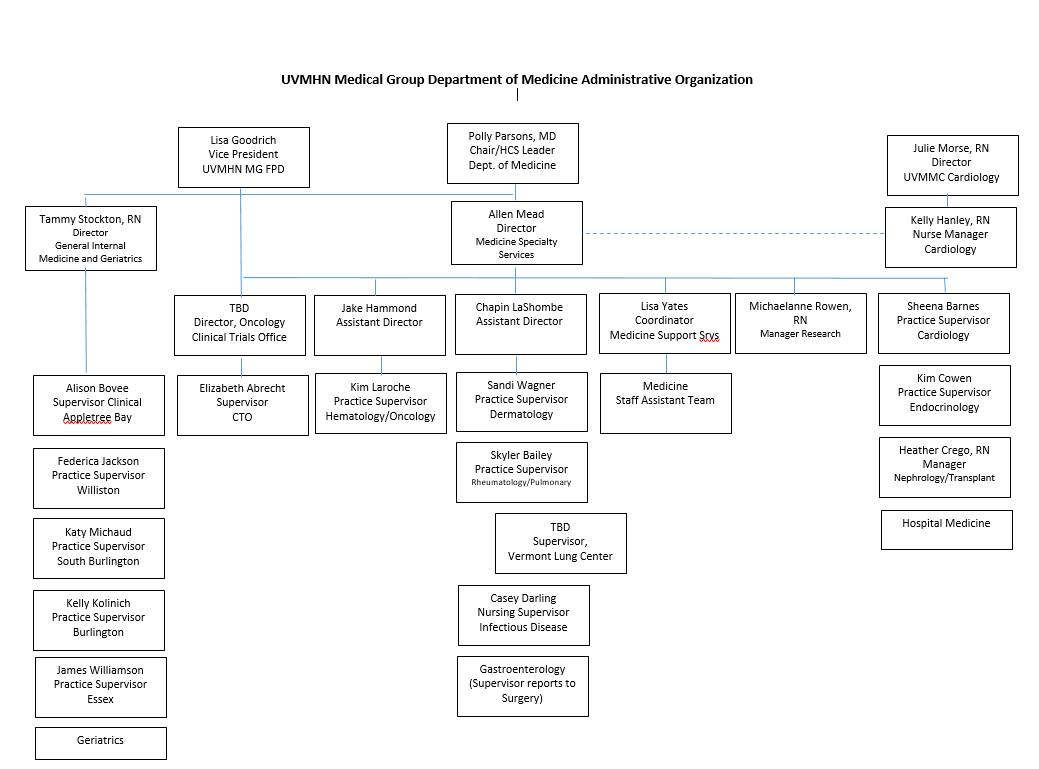 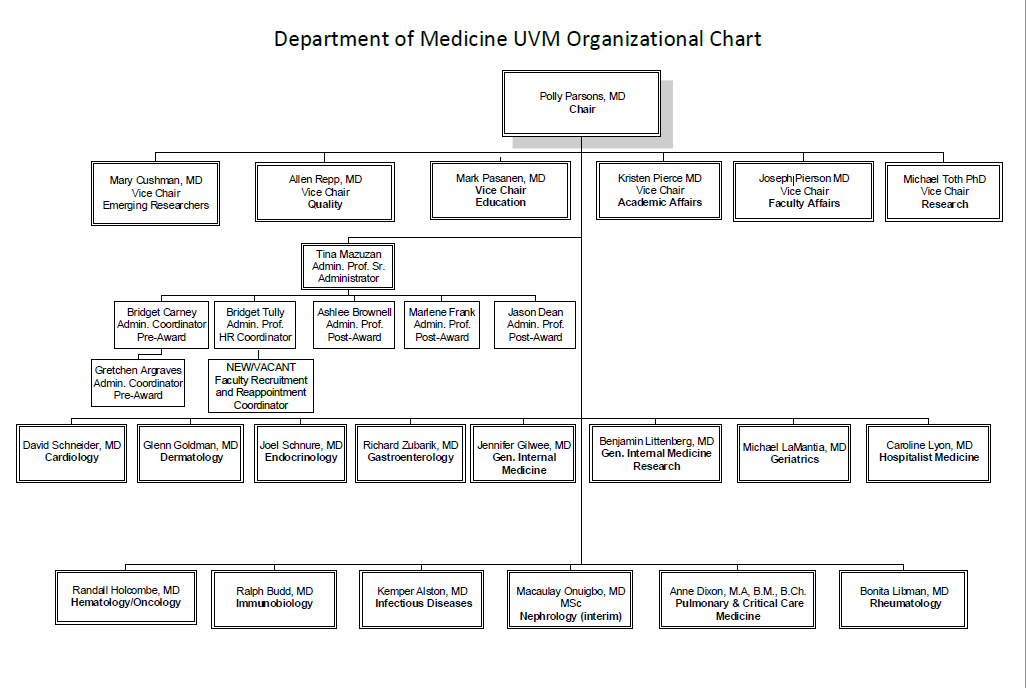 How We Spend Our Time
Clinical Care
Clinical Sites Local:
UVMMC, UHC, Tilley Drive, Fanny Allen, South Burlington, Essex, Williston, The Arbors, Birchwood, Green Mountain, 

Clinical Sites Outreach:
Vermont:  Brattleboro MH, Northwestern, Northeastern, CVMC, Rutland, Porter, Newport
New York:  Massena, CVPH,
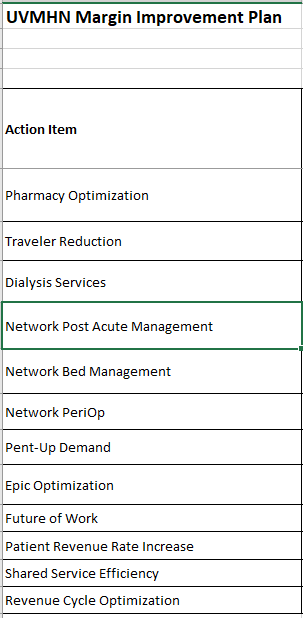 Network Financials
Research
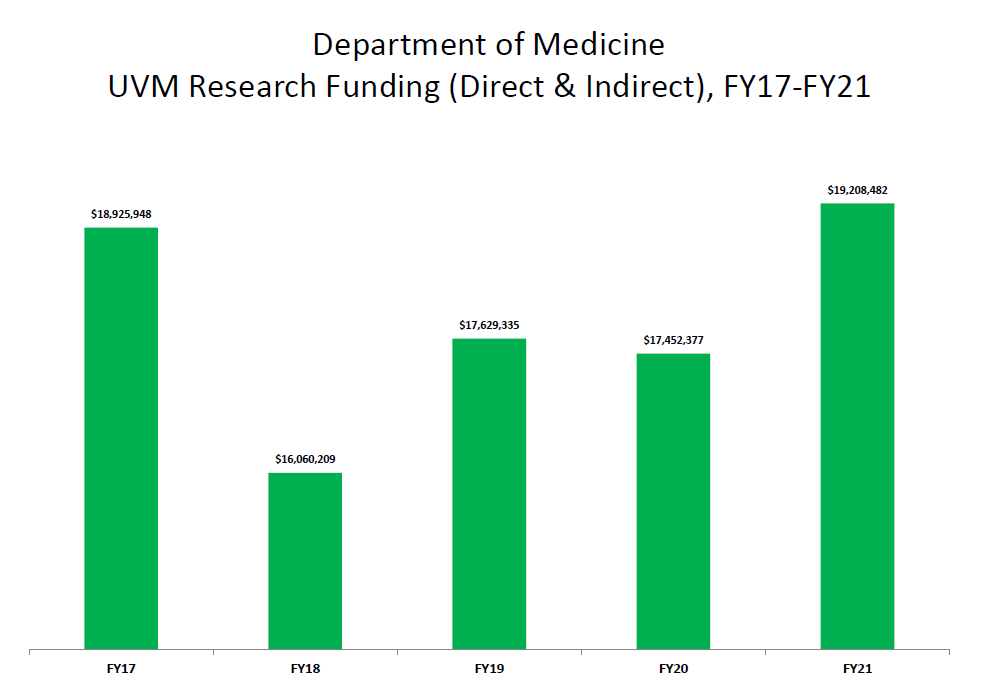 Department of Medicineand LCOM and UVM
13% of total UVM applications, 22% total LCOM applications
15% total active UVM awards, 26.5% total active LCOM awards
>150 active IRB protocols
> $3 million UVMMC research
Education
Undergraduates
Graduate students
MPH program
Medical Students:  throughout all four years
	Clinical Clerkships:
		In patient
		Out patient
		Acting Internship
Residents:  Internal Medicine and Dermatology
Fellowships: 10 programs
Outpatient IM Clerkship
In Patient IM Clerkship

2019:  8-9 students/block
2021:  12-14 students/block
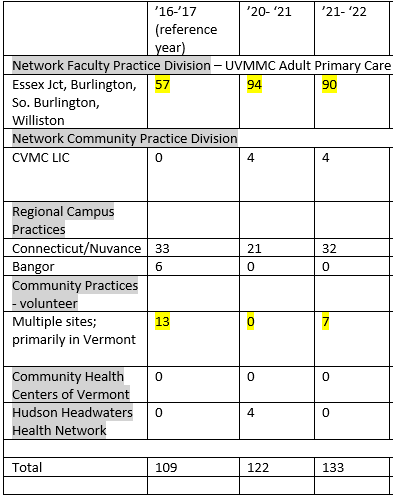 Acting IM Internship
2019-2020
UVMMC Med AI - 67
44 general medicine
11 cardiology
12 hematology/oncology
UVMMC MICU AI – 22
No MICU night float
2021-2022 (scheduled)
UVMMC Med AI- 113
45 general medicine services
36 Cardiology/medicine hybrid
32 hematology/oncology
UVMMC MICU AI -21 
PLUS 7 MICU-NF
Recognition
Anne Dixon:  University Scholar
Allen Mead:  Elected Treasurer, AAIM
Class of 2022 Honors night:
	David Kaminsky:  Clinical Teacher of the Year
	Tim Lahey:  Leonard Tow Humanism is Medicine
	Dept of Medicine:  nominated for 2022 Clinical Dept of the Year
	Ali Jandal:  Resident of the Year
	Ali Jandal and David Steinmetz-AOA housestaff awardees
DOM Resident Graduation June 2022
Faculty Awards:
Mark A. Levine General Medicine Teacher of the Year Award: Emily Greenberger
 
E.L. Amidon Subspecialty Teacher of the Year Award: Bill Hopkins
 
Description of Resident Awards:
 
Harriet P. Dustan Research Award: Christina He
 
Richard E. Bouchard Primary Care Excellence Award: David Steinmetz
 
Frank L. Babbott Memorial Award: Jamie Rowell
Zoom Background Options
2020-2022
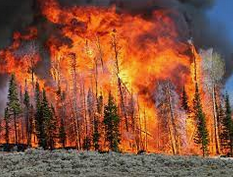 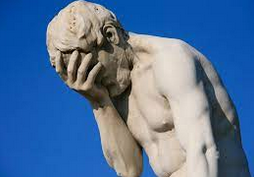 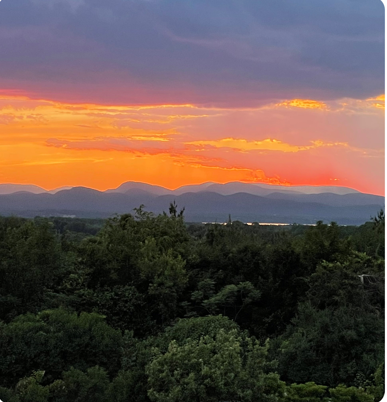 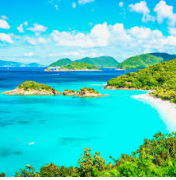 The Best Zoom Background
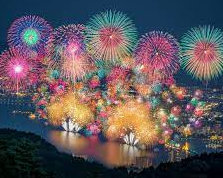 Thank you!